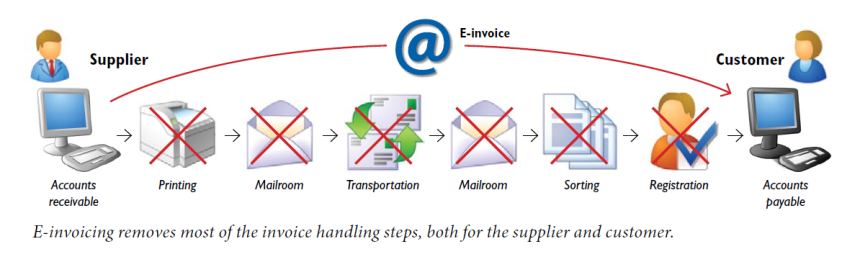 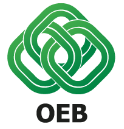 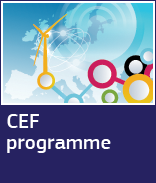 Ηλεκτρονικη τιμολογηση
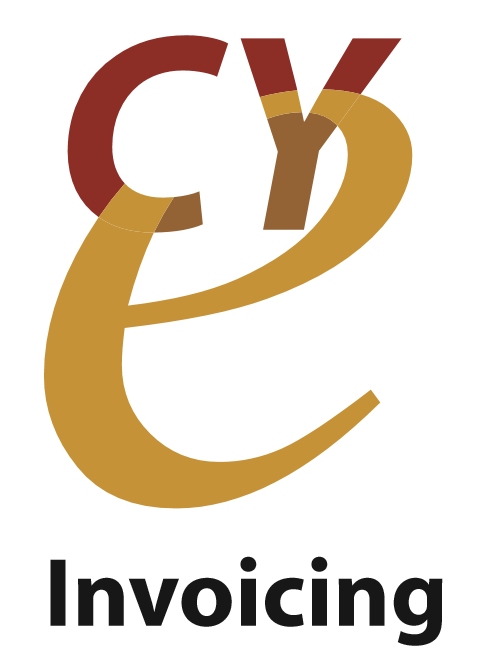 Cy e-Invoicing
Έργο Συγχρηματοδοτούμενο από την Ευρωπαϊκή Επιτροπή
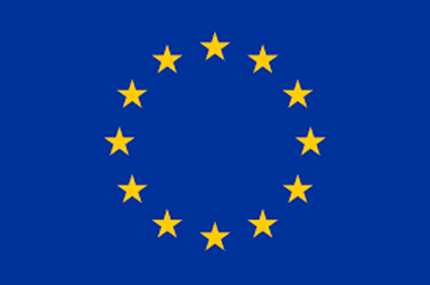 ΟΜΟΣΠΟΝΔΙΑ ΕΡΓΟΔΟΤΩΝ & ΒΙΟΜΗΧΑΝΩΝ
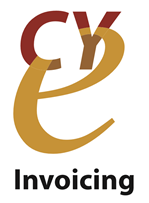 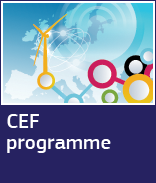 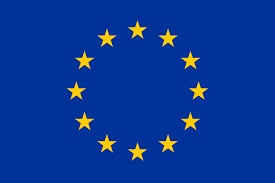 Cy E-invoicing
Το έργο συγχρηματοδοτείται από το πρόγραμμα:
Διευκόλυνση, «Συνδέοντας την Ευρώπη» (CEF: Connecting Europe Facility)
Προϋπολογισμός €748.574 (Χρηματοδότηση ΕΕ €561.430)
Έναρξη: 01/10/2016	Λήξη: 31/12/2017	(15 μήνες)
Συντονιστής: 
Υπουργείο Οικονομικών
Γενικό Λογιστήριο
Τμήμα Φορολογίας
Τμήμα Υπηρεσιών Πληροφορικής
Εταίροι:
Υπουργείο Ενέργειας, Εμπορίου, Βιομηχανίας & Τουρισμού
Κυπριακά Ταχυδρομεία
Κυπριακός Οργανισμός Τυποποίησης
RTD Talos Ltd, AC Goldman Solutions, Deloitte
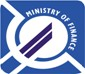 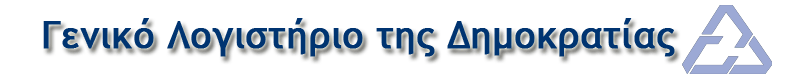 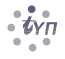 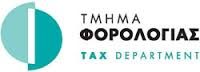 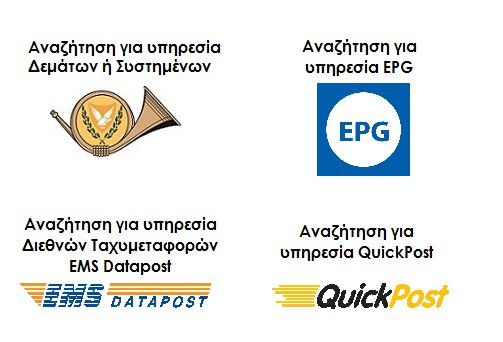 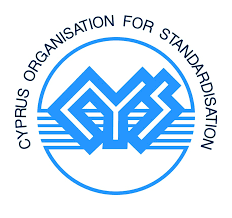 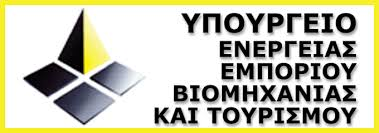 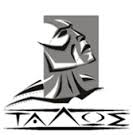 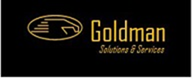 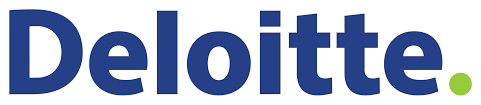 07 Μαρτίου 2017
Cy e-Invoicing
2
Οδηγια 2014/55
Η Ευρωπαϊκή Επιτροπή εκτιμά ότι «η μαζική υιοθέτηση της ηλεκτρονικής τιμολόγησης εντός της ΕΕ θα οδηγήσει σε σημαντικά οικονομικά οφέλη και εκτιμάται ότι η μετάβαση από το χαρτί σε ηλεκτρονικά τιμολόγια θα οδηγήσει σε εξοικονομήσεις κόστους περίπου 240Δ€ για μια περίοδο έξι ετών». Με βάση αυτή την εκτίμηση «Η Επιτροπή επιθυμεί η ηλεκτρονική τιμολόγηση να καταστεί η κυρίαρχη μέθοδος τιμολόγησης μέχρι το 2020 στην Ευρώπη».
Ως μέσο για την επίτευξη αυτού του στόχου, η οδηγία 2014/55 για την ηλεκτρονική τιμολόγηση στις δημόσιες συμβάσεις αποσκοπεί στη διευκόλυνση της χρήσης των ηλεκτρονικών τιμολογίων από τους οικονομικούς φορείς κατά την παροχή αγαθών, έργων και υπηρεσιών στη δημόσια διοίκηση. Ειδικότερα, καθορίζει το νομικό πλαίσιο για τη δημιουργία ενός ευρωπαϊκού προτύπου (EN) που θα αποτελέσει το βασικό στοιχείο υλοποίησης της ηλεκτρονικής τιμολόγησης.
Η οδηγία καθορίζει ότι ο ευρύτερος δημόσιος τομέας πρέπει να καταστεί τεχνικά έτοιμος για να αποδέχεται ηλεκτρονικά τιμολόγια 18 μήνες μετά την δημοσίευση του ευρωπαϊκού προτύπου έκδοσης ηλεκτρονικών τιμολογίων στην Επίσημη Εφημερίδα της Ευρωπαϊκής Ένωσης (~31/12/2018) (για τους αποκεντρωμένους φορείς π.χ. Φορείς Τοπικής Αυτοδιοίκησης, 12 μήνες μετά).
07 Μαρτίου 2017
Cy e-Invoicing
3
Cy e-invoicing
Υπογραφή Συμβολαίου με Ευρωπαϊκή Επιτροπή
Στελέχωση ομάδας υλοποίησης έργου
Ορισμός της κ. Ζωής Ανδρέου ως Υπεύθυνης Λειτουργού Ηλεκτρονικής Τιμολόγησης

Καταγραφή υφιστάμενων λύσεων ηλεκτρονικής τιμολόγησης στην Ευρώπη
Υφιστάμενη κατάσταση ηλεκτρονικής τιμολόγησης στην Κύπρο (σε εξέλιξη)
Κατάλογος εμπλεκομένων (stakeholders)
Στρατηγική Επικοινωνίας και Διάχυσης Αποτελεσμάτων
Απόφαση του Υπουργικού Συμβουλίου για υιοθέτηση της PEPPOL (15/02/2017)
Αίτηση και έγκριση του σημείου πρόσβασης της Κύπρου ως συμβατού με την PEPPOL (έγκριση από Αρχή PEPPOL)
Σύστημα διασφάλισης ποιότητας
Πλάνο βιωσιμότητας (σε εξέλιξη)
07 Μαρτίου 2017
Cy e-Invoicing
4
Υπευθυνοσ λειτουργοσ ηλεκτρονικησ τιμολογηση
κ. Ζωή Ανδρέου, έχει την ευθύνη για:
την παροχή υποστήριξης και ενημέρωσης στον καθορισμό της κυβερνητικής πολιτικής,
την εκπροσώπηση της Κύπρου σε συναντήσεις στο εξωτερικό (Ευρωπαϊκή Ένωση) σε σχετικές επιτροπές,
τη διατύπωση χρονοδιαγράμματος / οδικού χάρτη εφαρμογής της οδηγίας,
την υποστήριξη στην προετοιμασία του απαραίτητου κανονιστικού πλαισίου,
την προώθηση προς λήψη αποφάσεων από τα αρμόδια σώματα (Υπουργικό Συμβούλιο, Βουλή) των αναγκαίων αποφάσεων για την επιτυχή εφαρμογή της ηλεκτρονικής τιμολόγησης,
το συντονισμό των ενεργειών για εφαρμογή της οδηγίας στην Τοπική Αυτοδιοίκηση και στον ευρύτερο δημόσιο τομέα,
την ανάπτυξη της υποδομής,
την επιτυχή υλοποίηση των πιλοτικών εφαρμογών, 
την επιτυχή μετάβαση στο νέο ERP του Γενικού Λογιστηρίου (σε ότι αφορά στη ηλεκτρονική τιμολόγηση),
την ανάληψη πρωτοβουλιών στον τομέα της ενημέρωσης και της εκπαίδευσης στελεχών του δημοσίου και του ευρύτερου δημόσιου τομέα που εμπλέκονται στα θέματα ηλεκτρονικής τιμολόγησης,
την ανάληψη πρωτοβουλιών ενημέρωσης του επιχειρηματικού κόσμου,
το δημόσιο διάλογο που θα απαιτηθεί για τους τρόπους εφαρμογής της ηλεκτρονικής τιμολόγησης (υποχρεωτική εφαρμογή, σύνδεση με Φορολογικές Αρχές, κ.λπ.)
07 Μαρτίου 2017
Cy e-Invoicing
5
Πιλοτικη εφαρμογη
Κυπριακά Ταχυδρομεία
ERP
Έκδοση και αποστολή τιμολογίων
Παραλαβή τιμολογίων
Ανάλυση αναγκών
Ανάλυση ροής εργασιών
Συνεννόηση με πάροχο ERP
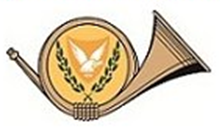 07 Μαρτίου 2017
Cy e-Invoicing
6
Ηλεκτρονικη τιμολογηση
Η ηλεκτρονική τιμολόγηση (e-invoicing) αναφέρεται στη διαδικασία της έκδοσης, μετάδοσης και λήψης τιμολογίων σε δομημένη ηλεκτρονική μορφή που επιτρέπει την αυτόματη και ηλεκτρονική επεξεργασία τους. Με την αυτοματοποίηση αυτών των διαδικασιών, η ηλεκτρονική τιμολόγηση μπορεί να μειώσει σημαντικά το κόστος και την πολυπλοκότητα της τιμολόγησης τόσο για τους αποστολείς όσο και για τους παραλήπτες.
Ηλεκτρονικό Τιμολόγιο
Δομημένο τιμολόγιο που εκδίδεται σε μορφή Ηλεκτρονικής Ανταλλαγής Δεδομένων (EDI), XML ή άλλη.
Δομημένο τιμολόγιο που εκδίδεται με τη χρήση τυποποιημένων διαδικτυακών εντύπων
Δεν είναι Ηλεκτρονικό Τιμολόγιο
Αδόμητο τιμολόγιο που εκδίδεται σε μορφή PDF ή μορφές του Word, Excel κ.ά.
Τιμολόγια σε χαρτί που αποστέλλονται μέσω τηλεομοιότυπου
Σαρωμένα τιμολόγια
07 Μαρτίου 2017
Cy e-Invoicing
7
Πλεονεκτηματα (πελατεσ)
Μείωση κόστους
Αυξημένη ακρίβεια
Αύξηση της παραγωγικότητας
Ταχύτεροι κύκλοι επεξεργασίας και πληρωμής
Έμφαση στην υψηλότερη αξία των δραστηριοτήτων
Ενισχυμένη συμφιλίωση λογαριασμών
Βελτιωμένη διαχείριση μετρητών
Μείωση απάτης, διπλοεγγραφών και τελών εκπρόθεσμης καταβολής
Βελτιωμένος χειρισμός των διαφορών
Βελτιωμένες σχέσεις με τον προμηθευτή
07 Μαρτίου 2017
Cy e-Invoicing
8
Πλεονεκτηματα (προμηθευτεσ)
Ταχύτερες πληρωμές
Μειωμένο κόστος
Λιγότερες απορρίψεις τιμολογίων
Αύξηση της παραγωγικότητας
Ενισχυμένη συμφιλίωση λογαριασμών
Βελτίωση των πελατειακών σχέσεων
Βελτιωμένη διαχείριση μετρητών
Εναλλακτικές επιλογές χρηματοδότησης
07 Μαρτίου 2017
Cy e-Invoicing
9
Πλεονεκτηματα (επιχειρηματιεσ)
Βελτιστοποίηση του κεφαλαίου κίνησης
Βελτίωση της συμμόρφωσης
Βελτίωση των σχέσεων με προμηθευτές και πελάτες
Βελτιστοποίηση των συστημάτων πληροφορικής
Οικολογική προσέγγιση
07 Μαρτίου 2017
Cy e-Invoicing
10
peppol
Η PEPPOL είναι ηλεκτρονική υποδομή που επιτρέπει στους δημόσιους φορείς την ανταλλαγή ηλεκτρονικών εγγράφων μεταξύ τους αλλά και μεταξύ των προμηθευτών τους. Ο σκοπός της PEPPOL (Pan-European Public Procurement On-Line) είναι να διευκολύνει τις ευρωπαϊκές επιχειρήσεις στις διαδικασίες προσφορών του δημόσιου τομέα. Η υποδομή αυτή προσφέρει τυποποιημένη σύνδεση μηνυμάτων (EDI ηλεκτρονική ανταλλαγή δεδομένων) και καλύπτει διαδικασίες για ηλεκτρονικές παραγγελίες, ηλεκτρονική τιμολόγηση και άλλες εφαρμογές. Η αυτοματοποίηση της ανταλλαγής πληροφοριών σε όλη την αλυσίδα εφοδιασμού, μειώνει το λειτουργικό κόστος και τον πιθανό κίνδυνο ανθρώπινου λάθους. Βελτιώνει τον κύκλο πληρωμών και απλουστεύει τη διαδικασία αγοράς-πληρωμής μεταξύ κυβερνητικών φορέων και προμηθευτών.
Η ψηφιακή αυτή υποδομή συγχρηματοδοτείται από την Ευρωπαϊκή Επιτροπή. Ήδη οι πλείστες ευρωπαϊκές χώρες έχουν υιοθετήσει την PEPPOL στα εθνικά συστήματα σύναψης συμβάσεων ενώ οι υπόλοιπες κινούνται προς αυτή την κατεύθυνση*. Στοχεύοντας σε μια ενιαία ψηφιακή αγορά και άρση των διασυνοριακών εμποδίων μεταξύ των χωρών μελών η εισαγωγή της PEPPOL βοηθά σημαντικά στην αυτοματοποίηση των διαδικασιών μεταξύ υφιστάμενων ανομοιογενών συστημάτων πληροφορικής, σε εθνικό αλλά και ευρωπαϊκό επίπεδο.
*Κύπρος: Έχει ληφθεί σχετική απόφαση του Υπουργικού Συμβουλίου 15/02/2017
07 Μαρτίου 2017
Cy e-Invoicing
11
Δομικεσ μοναδεσ / Building blocks
E-Delivery:
Βοηθά τις δημόσιες διοικήσεις να ανταλλάσσουν ηλεκτρονικά δεδομένα και έγγραφα με άλλες δημόσιες διοικήσεις (Α2Α), τις επιχειρήσεις και τους πολίτες, σε διαλειτουργικό, ασφαλή, αξιόπιστο και έμπιστο (secure, reliable and trusted) τρόπο. Με τη χρήση του e-Delivery, κάθε συμμετέχοντας γίνεται ένας κόμβος στο δίκτυο χρησιμοποιώντας τυποποιημένα πρωτόκολλα μεταφοράς και πολιτικές ασφάλειας.
E-ID:
Βοηθά τις δημόσιες διοικήσεις και τους ιδιωτικούς φορείς παροχής επιγραμμικών (online) υπηρεσιών να προσφέρουν με μεγαλύτερη ευκολία τις υπηρεσίες τους προς τους πολίτες από άλλα κράτη μέλη της ΕΕ. Βοηθά τη συμμόρφωση με τον κανονισμό eIDAS (910/2014), και εξασφαλίζει τη νομική διαλειτουργικότητα παρέχοντας ένα σαφές κανονιστικό πλαίσιο σχετικά με την ηλεκτρονική ταυτοποίηση και τις επιγραμμικές υπηρεσίες για τις ηλεκτρονικές συναλλαγές στην εσωτερική αγορά
E-Signature:
Bοηθά τις δημόσιες διοικήσεις και τις επιχειρήσεις να επιταχύνουν τη δημιουργία και την επαλήθευση των ηλεκτρονικών υπογραφών.
E-Invoicing:
Ηλεκτρονική τιμολόγηση (B2G, B2B, B2C*)
E-Translation:
Αυτόματη μετάφραση (24 EU επίσημες γλώσσες -552 ζεύγη γλωσσών)
07 Μαρτίου 2017
Cy e-Invoicing
12
Μοντελο 4 γωνιων
Παραλήπτης
Αποστολέας
SML: Service MetaData Locator
SMP: Service MetaData Publisher
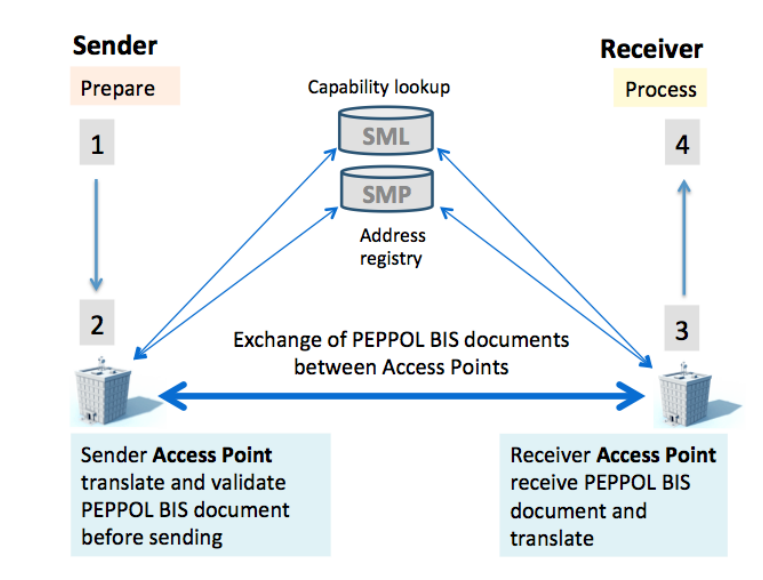 Ετοιμασία
Επεξεργασία
Αποστολή
Λήψη
Επικύρωση
Σημείο Πρόσβασης
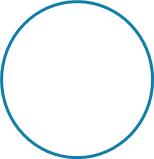 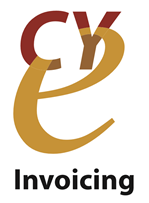 07 Μαρτίου 2017
Cy e-Invoicing
13
Επομενεσ ενεργειεσ
Ενημέρωση
Ηλεκτρονικό ταχυδρομείο
Ιστοσελίδα
Έκδοση ειδικού εντύπου
Ειδικές συναντήσεις
Προμηθευτές λογισμικού
Φορείς  Ευρύτερου Δημοσίου Τομέα
Επιχειρηματικός κόσμος
Επιμόρφωση
Εξατομικευμένη ανάλυση αναγκών
Συχνή επικοινωνία (εξέλιξη της ηλεκτρονικής τιμολόγησης)
Έγκριση πρότασης Cy e-Invoicing Local Authorities
Υπουργείο Εσωτερικών, Ένωση Δήμων, Ένωση Κοινοτήτων, Δήμος Λευκωσίας
Έγκριση πρότασης e-Delivery 
Κυπριακά Ταχυδρομεία
07 Μαρτίου 2017
Cy e-Invoicing
14
;
ΕΥΧΑΡΙΣΤΩ
ερωτήσεις
Δρ. Αλέξανδρος Μιχαηλίδης
RTD Talos
am@talos-rtd.com
22454333
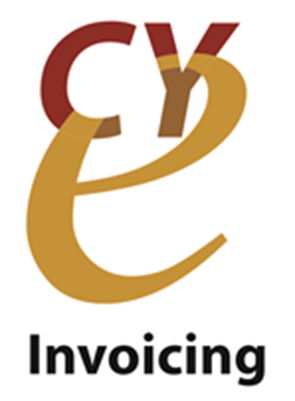 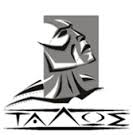